Antropocén
2023
Elizabeth A. Povinelli. 2016. Geontologies: The Concept and Its Territories
The Anthropocene has meant to mark a geologically defined moment when the forces of human existence began to overwhelm all other biological, geological, and meteorological forms and forces and displace the Holocene. 

That is, the Anthropocene marks the moment when human existence became the determinate form of planetary existence and a malignant form at that rather than merely the fact that humans affect their environment. 

Its hardly an uncontroversial concept.
http://anthropoceneprimer.org/
http://www.anthropocene.info/about.php
https://theanthropocene.org/
http://anthropocene.au.dk/
https://edgeeffects.net/
https://anthropocene.canadiangeographic.ca/online-resources/
Počátek antropocénu?
Neolitická revoluce, do které se datuje počátek zemědělství

Kolonizace Ameriky / počátek koloniální expanze

Průmyslová revoluce – nárůst množství skleníkových plynů v atmosféře

Jaderné testy a výbuch atomové bomby - radioaktivní usazeniny, které se dostávají do půdy, čímž se lidská činnost přímo zapisuje do stratigrafických vrstev //resp. kdy se ukazuje, že lidská aktivita může zničit Zemi
https://www.visualcapitalist.com/category/green/
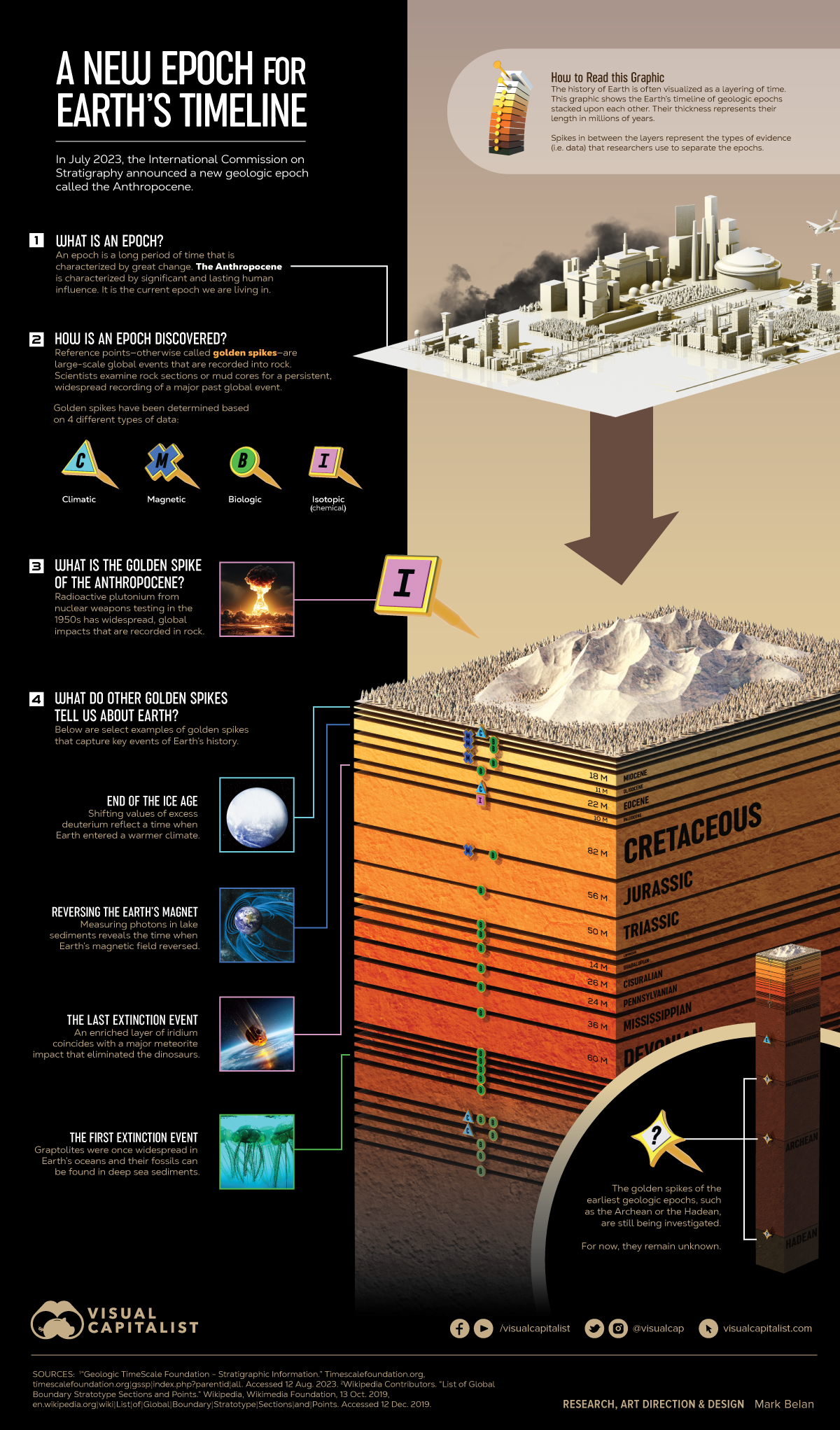 [Speaker Notes: Max Planck Society (MPG), the Anthropocene Working Group (AWG) announced Crawford Lake, Canada as the proposed Global boundary Stratotype Section and Point (GSSP) candidate site of the Anthropocene series. Selecting Crawford Lake marks a significant step in the AWG’s effort to test the geological validity of the Anthropocene hypothesis and towards the scientific, and thereby also political and social recognition of the scale and severity of planetary transformation processes unleashed by industrialized humanity. A prerequisite for the recognition of a new unit of the chronostratigraphic time scale is the identification and description of a geological profile indicating the onset of planetary-scale change, a GSSP. Since 2019, the AWG has coordinated a systematic study at twelve different sites across the globe, representing different environmental archives, for geological evidence of the proposed Anthropocene series in strata and its equivalent in time the Anthropocene epoch. After months of deliberations and a series of votings, the AWG now proposes a sediment core drilled from the bottom of Crawford Lake (Ontario, Canada) as GSSP candidate site of the Anthropocene series.]
Malm, A., & Hornborg, A. (2014). The geology of mankind? A critique of the Anthropocene narrative. The Anthropocene Review, 1(1), 62–69. https://doi.org/10.1177/2053019613516291
člověk je „geologickou silou“ = mění planetu v rozsahu geologických procesů: potvrzení, že osvícenské rozdělení světa na přírodu a společnost je nefunkční, stejně jako rozdělení na přírodní a sociální vědy
vědy usilují překročit karteziánský dualismus X neměli bychom zcela odmítnout jejich analytickou odlišnost = sociální, mocenské vztahy jsou podmínkou lidské existence
narativ antropocénu jako projevu lidské přirozenosti (je to „člověk“ jako takový, který mění planetu) vtahuje člověka / společnost / kulturu do domény / narativu přírodních věd – a to je dle autorů zneklidňující: 

„We find it deeply paradoxical and disturbing that the growing acknowledgement of the impact of societal forces on the biosphere should be couched in terms of a narrative so completely dominated by natural science.“ (s. 63)
Or, in the words of Will Steffan, Paul J Crutzen and John R McNeill: ‘The mastery of fire by our ancestors provided humankind with a powerful monopolistic tool unavailable to other species, that put us firmly on the long path towards the Anthropocene’ ( … ). In this narrative, the fossil economy is the creation precisely of humankind, or ‘the fire-ape, Homo pyrophilis’, as in Mark Lynas’ popularisation of Anthropocene thinking, aptly titled The God Species (Lynas, 2011). 

(Malm, Hornborg 63)
ALE

ochota investovat do vývoje parního stroje a celkově nástup fosilních paliv v Evropě 19. století stojí na „konstelaci málo osídleného Nového Světa, afro-amerického otroctví, vykořisťování pracovníků v britských továrnách a dolech a na globální poptávce po levném bavlněném oblečení“ (63) = rozvoj parního stroje sice možná navazuje na osvojení si ohně, ale není nutným stadiem vývoje lidstva 

konkrétní historická situace: přístup k moci a výrobním prostředkům má miniaturní části „lidstva“ v maličké části světa – kapitalisté v Británii, kteří investovali do parních strojů a tak založili ekonomiku, stojící na spalování fosilních paliv, která vrcholí antropocénem 

„lidstvo“ jako druh k tomu nepřispělo = není možné považovat antropocén za výsledek vývoje lidstva, které v jednu chvíli objevilo oheň = je možné považovat „lidstvo“ za novou geologickou sílu, když dodnes je to jen malé procento lidí, kteří produkují většinu CO2, případně mají z jeho produkce profit atd.?
Argument: koncept antropocénu sugeruje, že příčinou změn je lidstvo…













… není to ale lidstvo jako druh, spíše výsledek určitých sociálních vztahů a struktur = to, že je klimatická změna „antropogenní“ neznamená, že je to výsledek přirozenosti lidského biologického druhu – ale že je sociogenní, tedy je výsledkem časově specifických sociálních vztahů
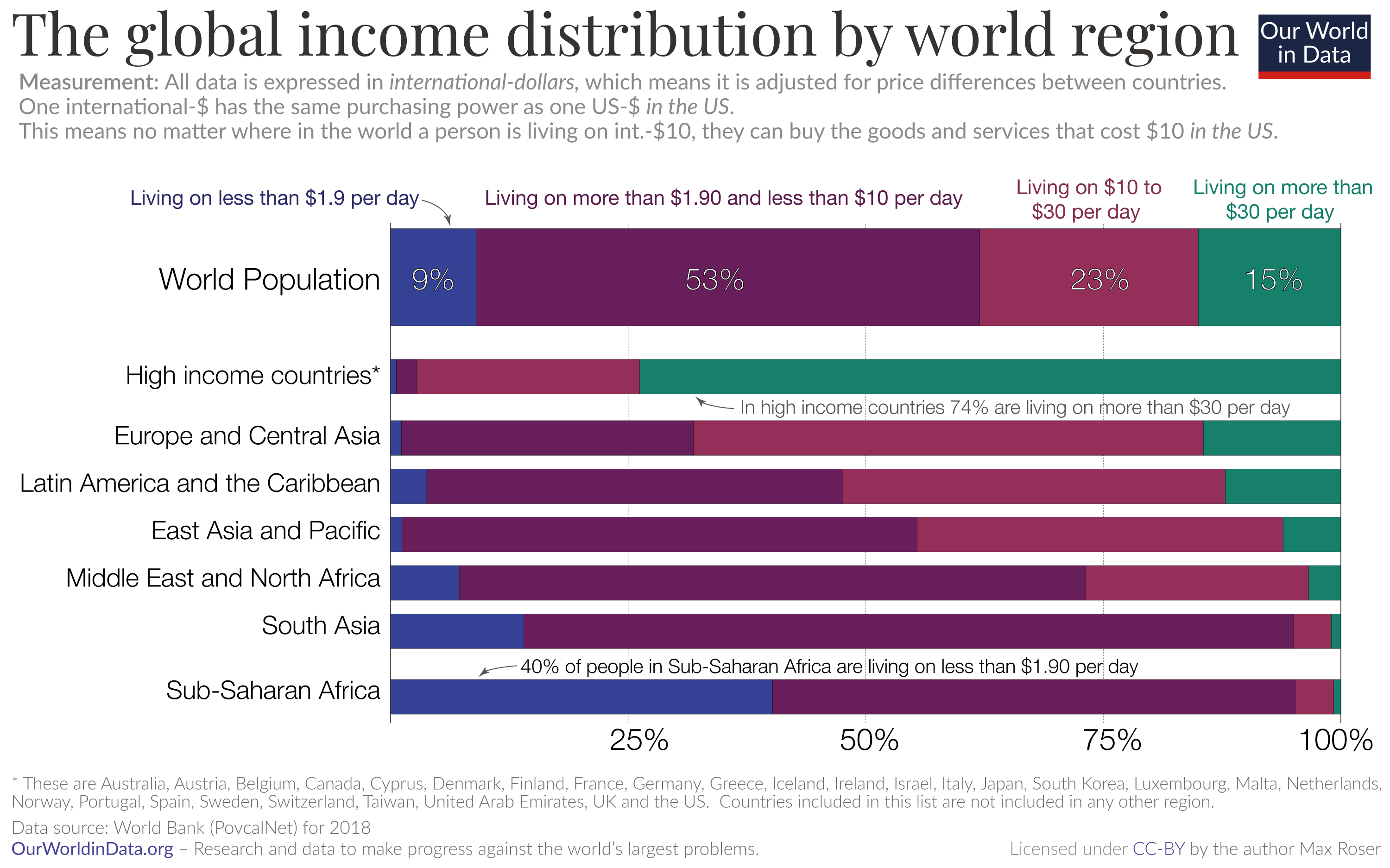 pojem „antropocénu“ má přemostit distinkci příroda – společnost, ale dělá to stavěním mostu „z jedné strany“, od přírodních věd (naturalizací antropocénu = „člověk je přírodní silou“)

sociální vědy, historie atd. by si dle autorů měly udržet narativ o klimatické změně a nenechat ho pohltit přírodními vědami, protože „in climate change, social relations determine natural conditions; in Anthropocene thinking, natural scientists extend their world-views to society“

přemýšlení o antropocénu v kategorii druhu vede k politické paralýze a mystifikaci – je-li stávající situace výsledkem evolučního vývoje člověka, projevem „přirozenosti“, pak s ní nejde nic dělat = naturalizovaný koncept Antropocénu dle autorů nemůže sloužit jako východisko pro kritiku fungování současné společnosti
„antropocén“ je spíše ideologie (inhibuje aktivitu) 

koncept není vhodný pro politickou ekologii, která chápe ekologii jako politický problém spravedlnosti (implikuje jako viníka krize „lidstvo“, „Člověka“, ne jednotlivé skupiny a politicko-ekonomické systémy)
Crutzen, P. J., and W. Steffen. “How Long Have We Been in the Anthropocene Era?” Climatic Change 61, no. 3 (2003): 251–57
Hastrup, K. 2013.  Anthropology and Nature. New York: Routledge
Hann, C. 2017. The Anthropocene and anthropology: micro and macro perspectives. European Journal of Social Theory 20(1), 183-96.
Chakrabarty, D. 2009. The climate of history: Four theses. Critical Inquiry 35(2): 197–222.
Latour, B. 2014. Anthropology at the Time of the Anthropocene - a personal view of what is to be studied. (http://www.bruno-latour.fr/sites/default/files/139-AAA-Washington.pdf )
Lorimer, J. 2016. The Anthropo-scene: A guide for the perplexed. Social Studies of Science 47(1)
Malm, A., & Hornborg, A. (2014). The geology of mankind? A critique of the Anthropocene narrative. The Anthropocene Review, 1(1), 62–69. https://doi.org/10.1177/2053019613516291
Moore, A. 2015. Anthropocene anthropology: reconceptualizing global contemporary change. Journal of the Royal Anthropological Institute 22(1): 27-46.
Trischler, H. 2016. The Anthropocene. N.T.M. 24, 309–335. https://doi.org/10.1007/s00048-016-0146-3
Zalasiewicz, J.  Waters, C. N., Williams, M., Barnosky, A.D.,. Cearreta, A., Crutzen, P., Ellis, E. et al. 2015. When did the Anthropocene begin? A mid-twentieth century boundary level is stratigraphically optimal. Quaternary International 383: 196-203.

Online zdroje:
https://anthropocene.canadiangeographic.ca/online-resources/
http://anthropoceneprimer.org/
http://www.anthropocene.info/about.php
https://theanthropocene.org/
http://anthropocene.au.dk/
https://edgeeffects.net/